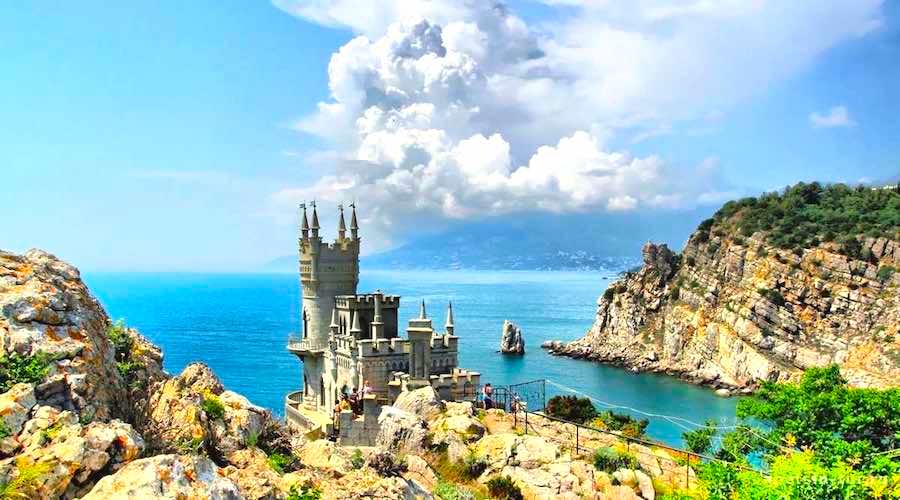 Знаешь ли ты Крым?
ВИКТОРИНА
Караимы – это коренные жители Крыма, исповедующие одно из ответвлений иудаизма, они признают только Пятикнижие Моисеево, а Талмуд отвергают. При царствовании Екатерины II им было дано одно право. Неизвестно, знали ли нацисты об этом праве, но в годы оккупации Крыма они караимов не преследовали. О каком праве караимов идет речь?
Сиятельный князь Потёмкин, говорят, сделал в Крыму то же, что в своё время сделал где-то в Передней Азии патриарх Ной. Что именно?
Ее жилище – известная достопримечательность Крыма. 
Часть ее тела можно увидеть на еще более известной достопримечательности Москвы. 
Кто она?
Осада Севастополя союзными войсками во время Крымской войны была описана Львом Толстым. Но и он не упомянул про следующий факт. Был день во время осады, когда союзные войска не обстреливали ни сам город, ни русские позиции, и вообще не вели никаких военных действий в районе Севастополя. Почему?
Много в Крыму горных вершин:
 Аю-Даг, Копет-Даг. Но гора Карадаг — считается единственной в своем роде в Крыму. Почему?
Первый автомобиль появился в Крыму в 1901 году, 
и вел его путешествующий по Европе венгерский инженер Геза Ковач. В этот же день было зарегистрировано еще одно, так сказать, рекордное достижение. Какое именно?
Почему русские рабы на невольничьих рынках Крыма были самыми дешевыми?
Во время Крымской войны снабжение осажденного Севастополя было организовано плохо. Поэтому солдатам приходилось, по их словам, «ходить по ягоду».
 Какие «ягоды» они собирали прямо под вражеским обстрелом?
В КрымуНад морем рассвет золотитсяИ красок меняет тона.Всё искренним счастьем лучитсяИ нежно играет волна!Чудесная розовость небаЛаскает и душу и взор!О если, да крылья бы мне бы! -Впорхнула б в рассветный узор!И птицей летала б над морем,Впитала б его красоту,И солнечным чудо-настоемЛила бы на мир доброту!Какое прекрасное действоУзорить зарёй небосвод!Кудесник рассвет чародействомПриветствует солнца восход!Автор   Юлия Матвеева